February 21, 2022
Practicing PartnershipAn Overview of UBTs for ___________ (dept.)
thank you KP!
We gratefully acknowledge assistance from the Kaiser Permanente Labor Management Partnership, upon whose materials much of this training’s content is based.
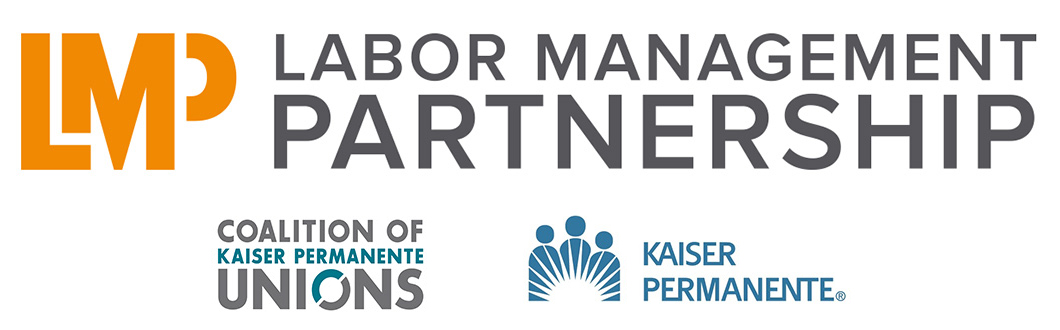 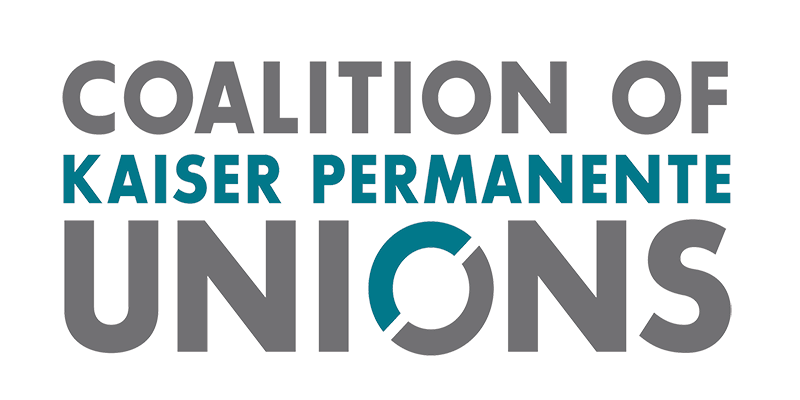 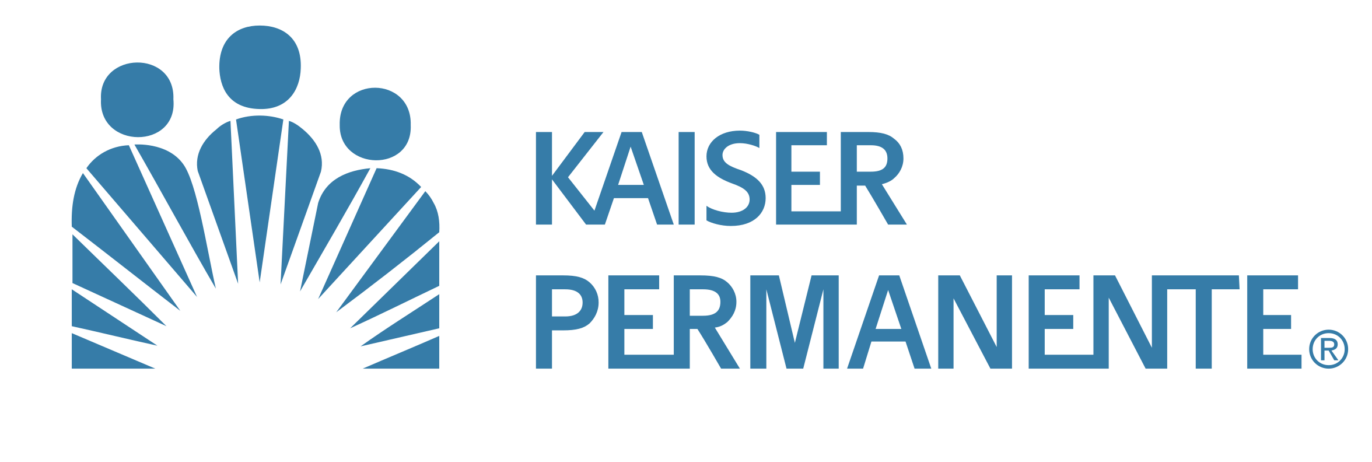 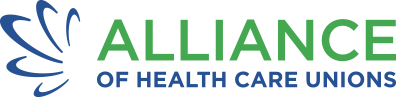 3
What is a unit based team (UBT)?
Department level improvement system
Co-sponsored by Sr Director and SHARE organizer
Co-led by manager and frontline caregiver
Work 2-3 issues at a time using Lean methods
Complement (but don’t replace) Idea Boards
Decide by consensus, using interest-based problem-solving methods
We test for consensus by asking 3 questions:
Has everyone been heard?
Can everyone live with this decision?
Will everyone actively support this decision outside this room?
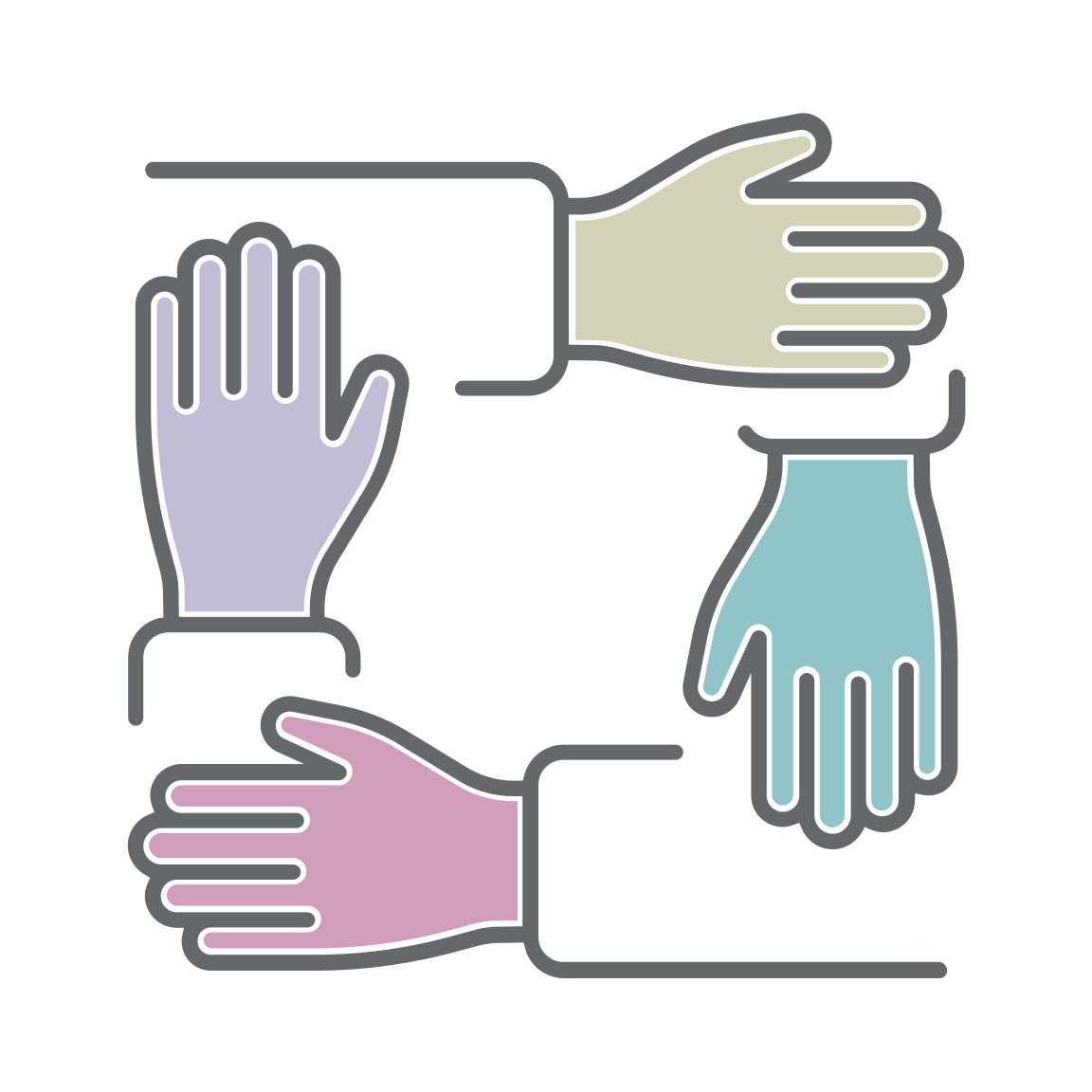 4
Here’s what a UBT IS not...
A quick fix that will make everything better withoutcollective effort
Use of the word “team” without actual teamwork
A requirement that everyone participate
A vehicle for finger-pointing and blame
A substitute for the problem-solving process or collective bargaining
An exclusive initiative (all members of work unit are includedand welcome)
An endless debate over what to do
A flavor of the month initiative
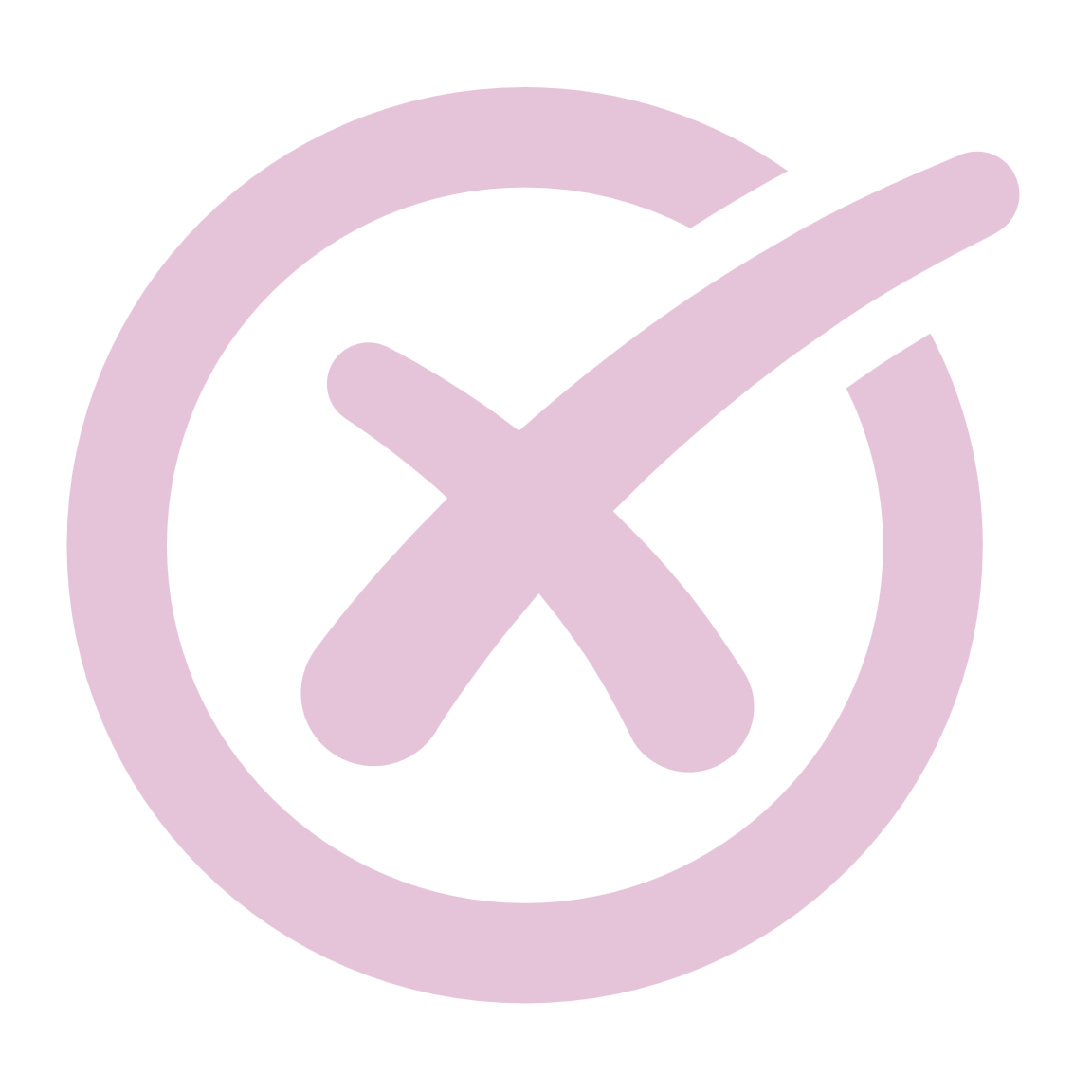 5
A UBT is a vehicle for process improvement & leadership development
Model the Partnership to co-leads and UBT
Align UBT aims with organizational priorities
LABORCO-SPONSOR
LABORCO-SPONSOR
MGMTCO-SPONSOR
MGMTCO-SPONSOR
Support UBT development
Train co-leads and co-sponsors in UBT model
Encourage behaviors consistent with model
Advise on Lean problem-solving methodologies
COACH
COACH
Lead the UBT equally
Facilitate (and prep for) UBT Committee meetings
Manager role evolves from directing work to mentoring, coaching, leading the dept
Labor co-lead evolves from raising concerns /  representing to participating in/owning solutions
LABORCO-LEAD
LABORCO-LEAD
CLINICIANCO-LEAD
CLINICIANCO-LEAD
MGMTCO-LEAD
MGMTCO-LEAD
Includes representatives from all shifts/roles
Selects most important problems to work on
Tests ideas and measures results
Decides by consensus
Communicates with broader department
UBT COMMITTEE
UBT COMMITTEE
6
How does a UBT work?
Most UBT Committees have stable membership
Most UBTs currently work two major issues at a time
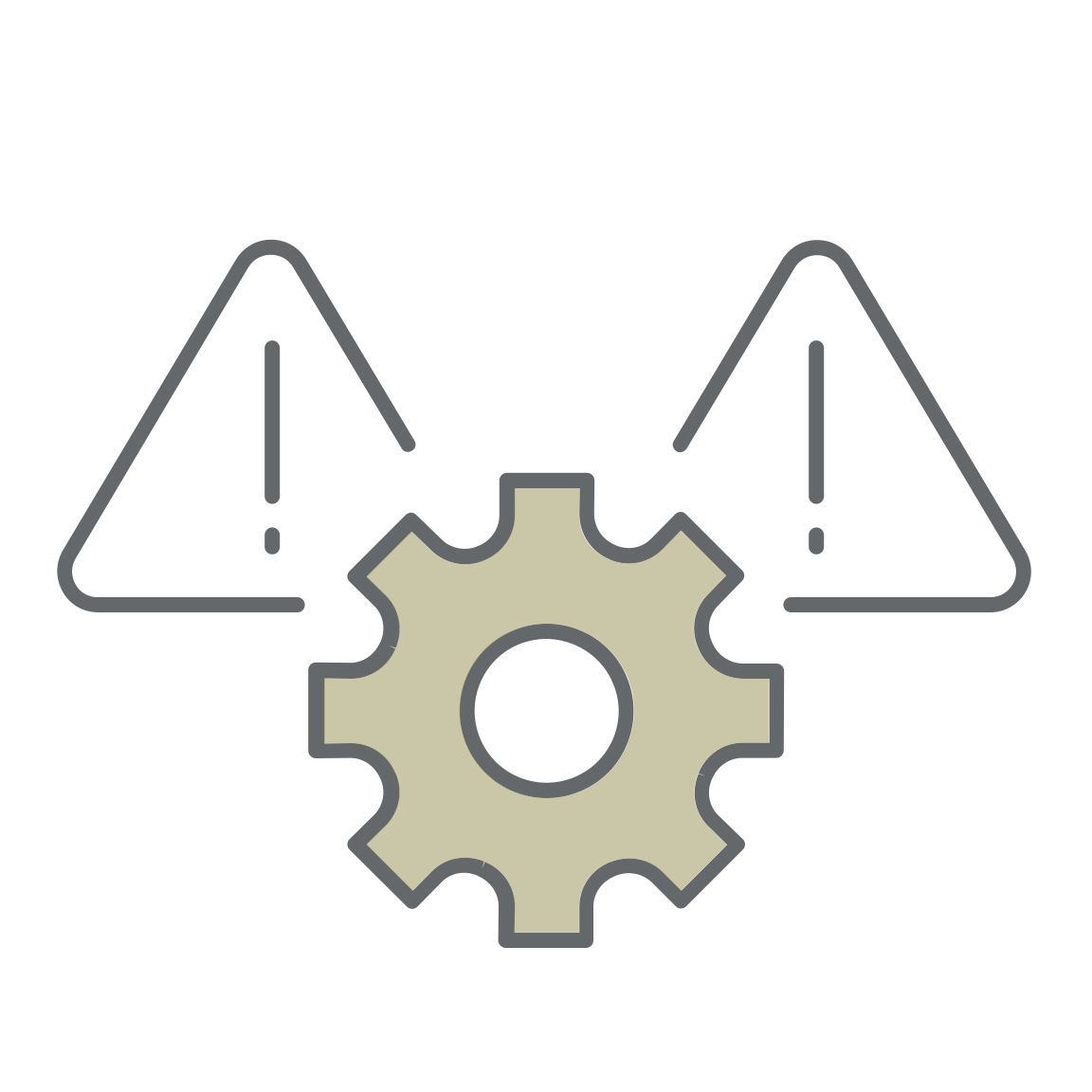 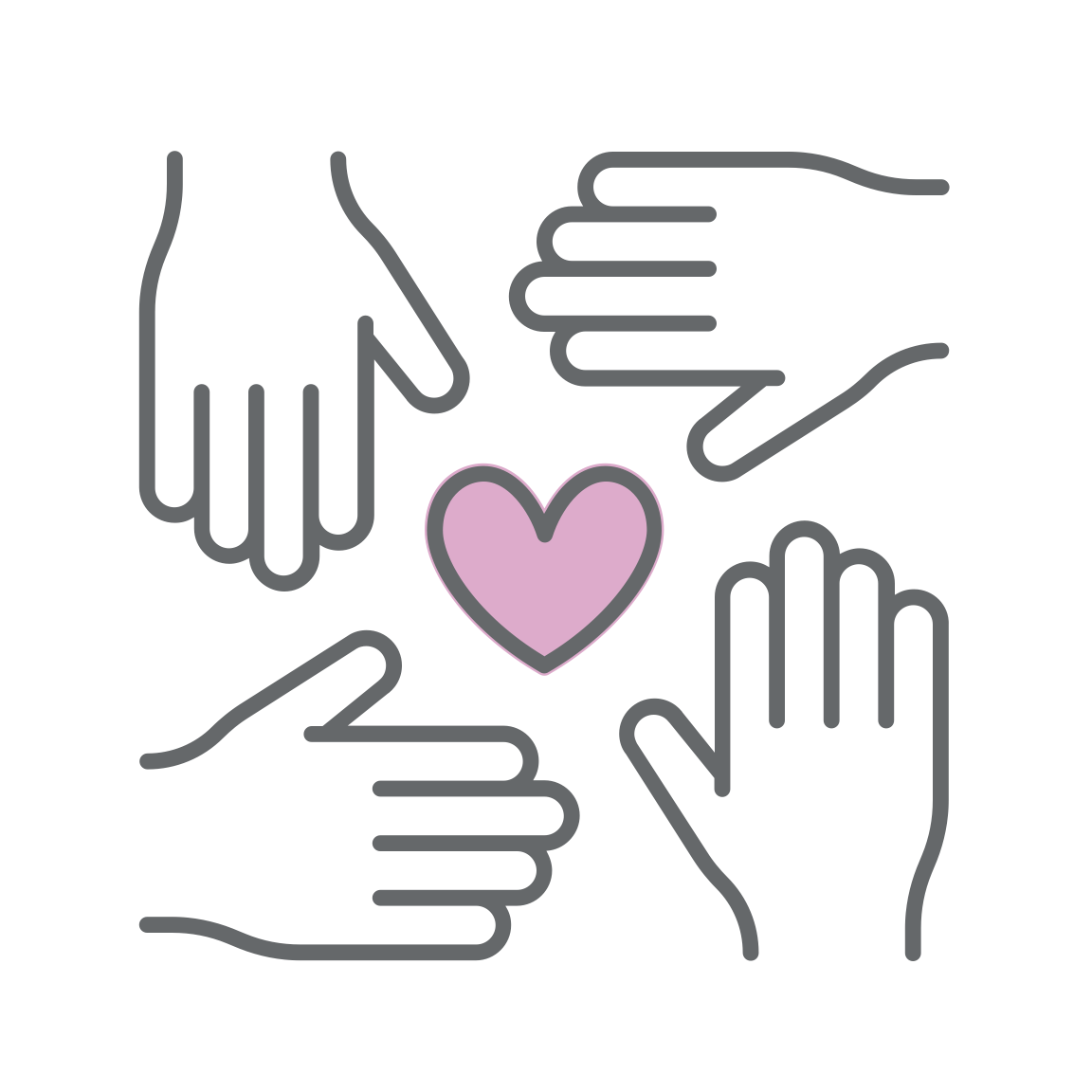 Most meet 30-60 mins every other week
Co-leads jointly facilitate, decisions are made by consensus
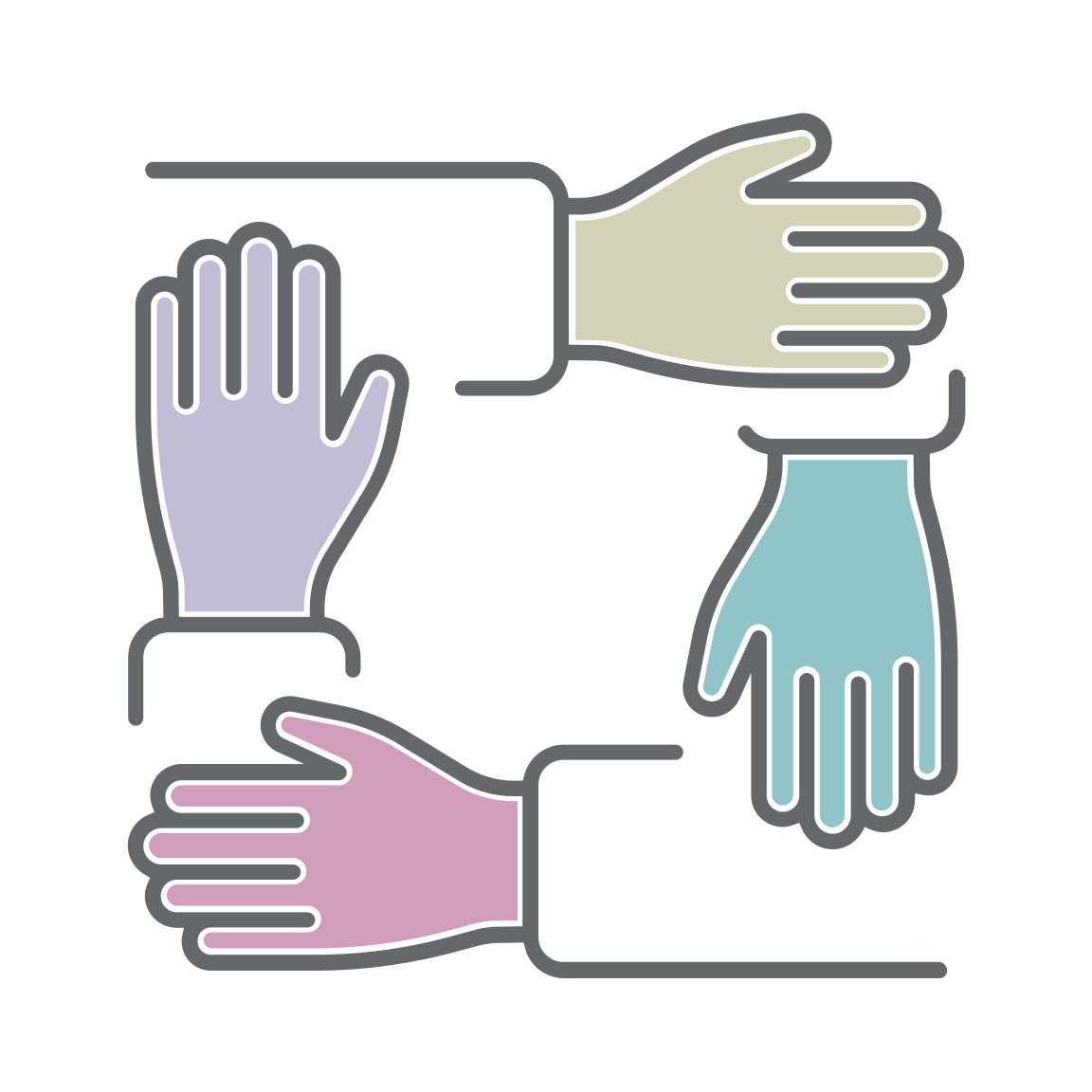 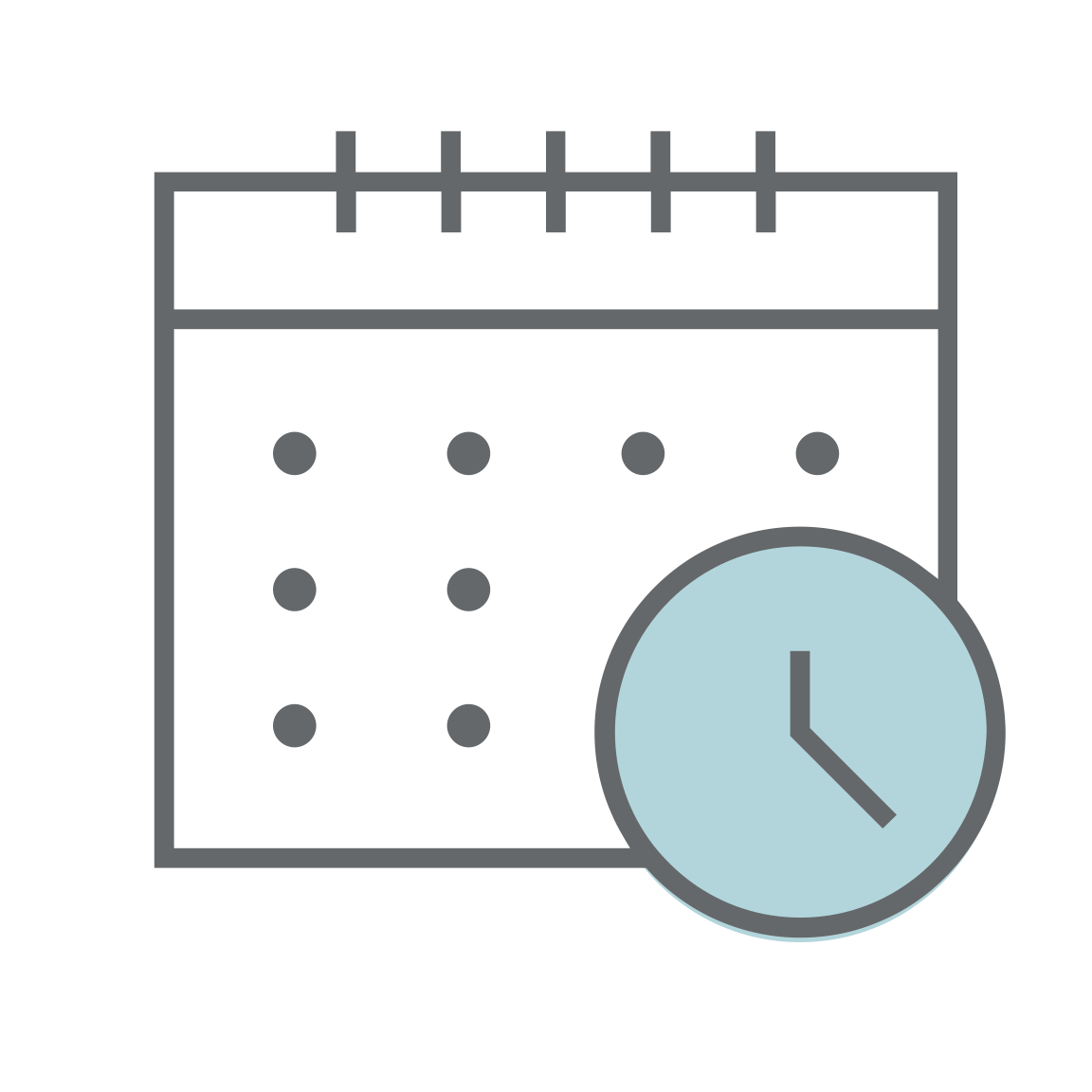 Co-leads meet to prep on the off week, sometimes with co-sponsors
Issues are chosen by UBT Committee, with input from co-sponsors and broader department
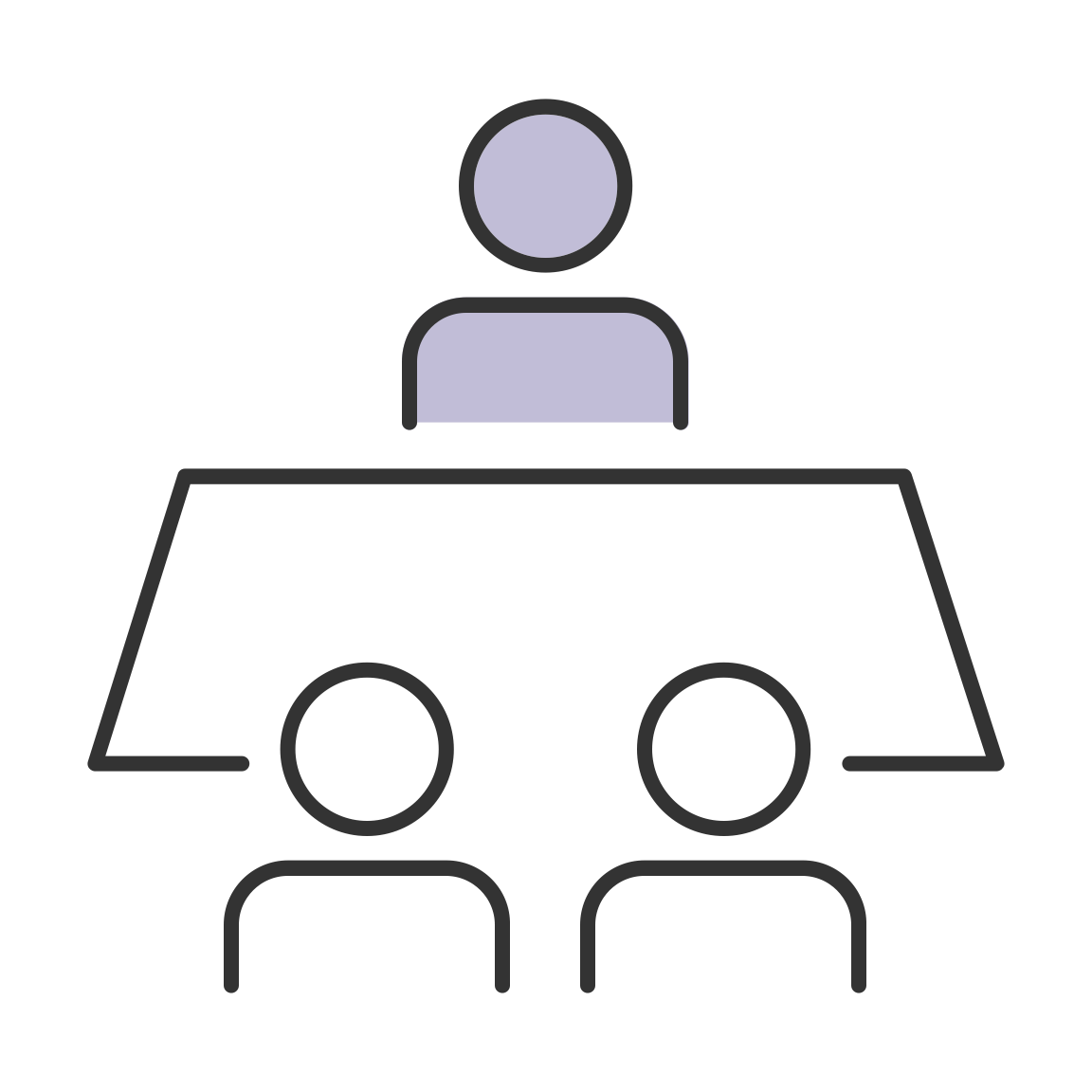 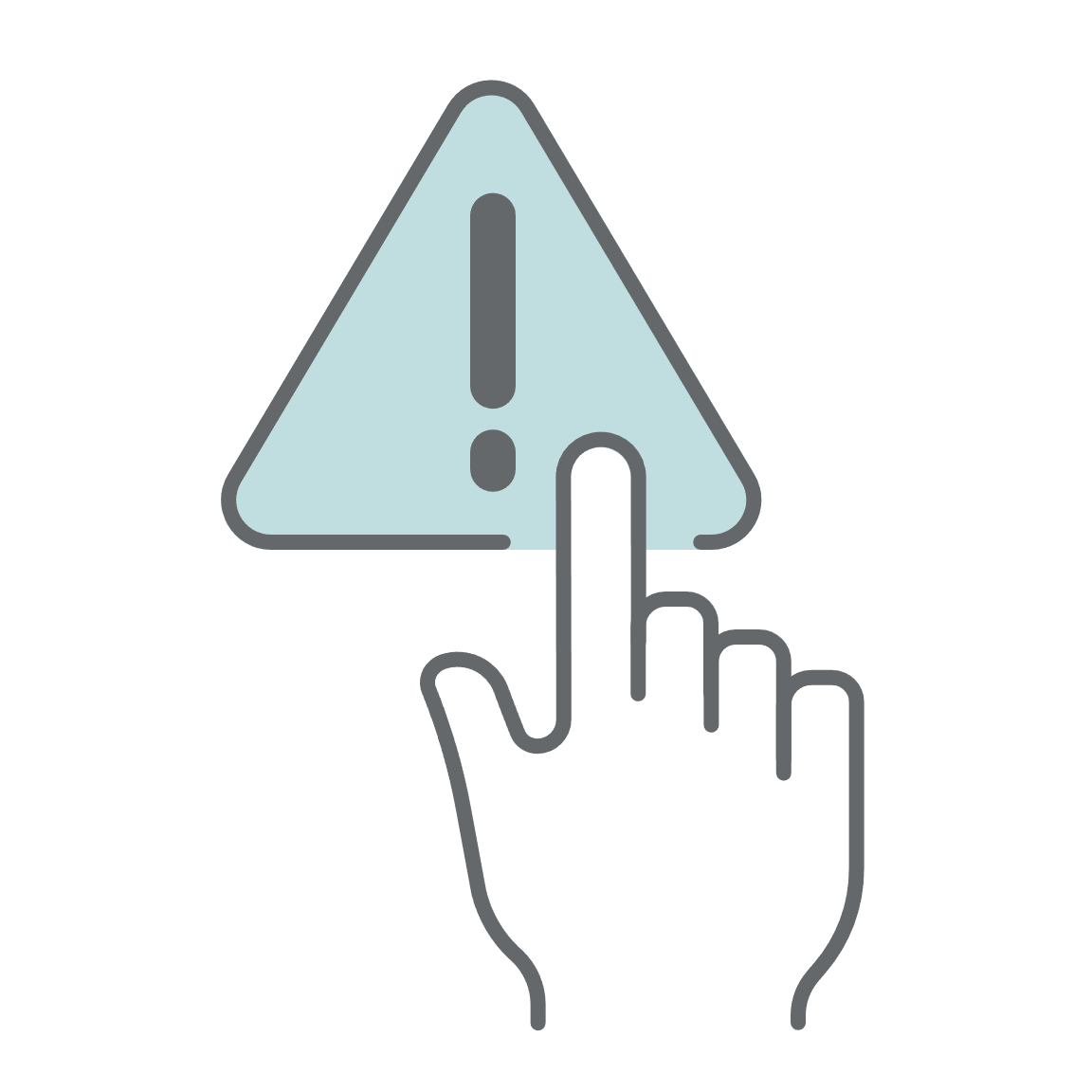 7
What’s the difference between a UBT and an idea system?
UBTs and Idea Systems nest together and complement each other:
UBTs
Idea Systems
Department-level improvement system
Engage frontline in improving processes
Employ A3 problem-solving (identify problem, investigate root causes, test countermeasures)
Meet regularly
Record progress
Work 2-3 projects at a time
Projects are “meaningful, measurable and actionable”
Projects are larger, with uncertainroot causes and multiple PDSA cycles
Co-led by manager and frontline leader
Co-sponsored by SHARE organizer and manager’s manager
Utilize UBT Board on Innovation Station
Example: Increase % of our clinic’s pts with Ha1C >9 who receive diabetes education
Focus is on smaller, more easilyimplemented ideas
Can have many ideas in progress
While key dept metrics can be built into idea board to spur ideas, results of most ideas not followed or studied over  multiple PDSA cycles
Utilize Idea Board on Innovation Station
Example: We’ve been running out of washcloths at night on the Unit, so let’s update the par level on the linen cart
8
What kinds of problems do UBTs work on?
ONCOLOGY
SDOH screening new cancer patients improved from 58% to 89% from December 2020 to September 2021
MEMORIAL XRAY
Frequent wrong orders from Rheumatology dropped to almost 0 from July to September 2021
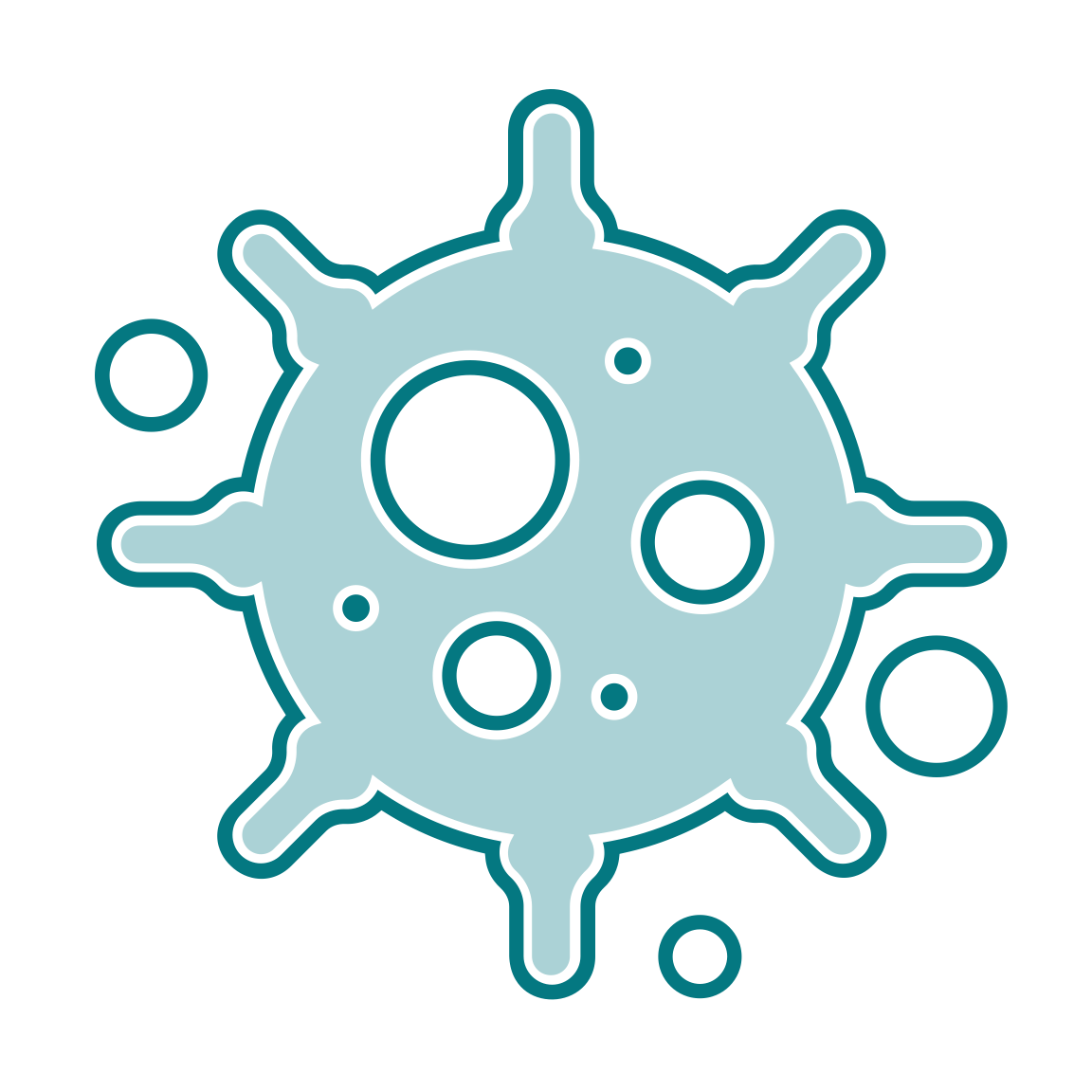 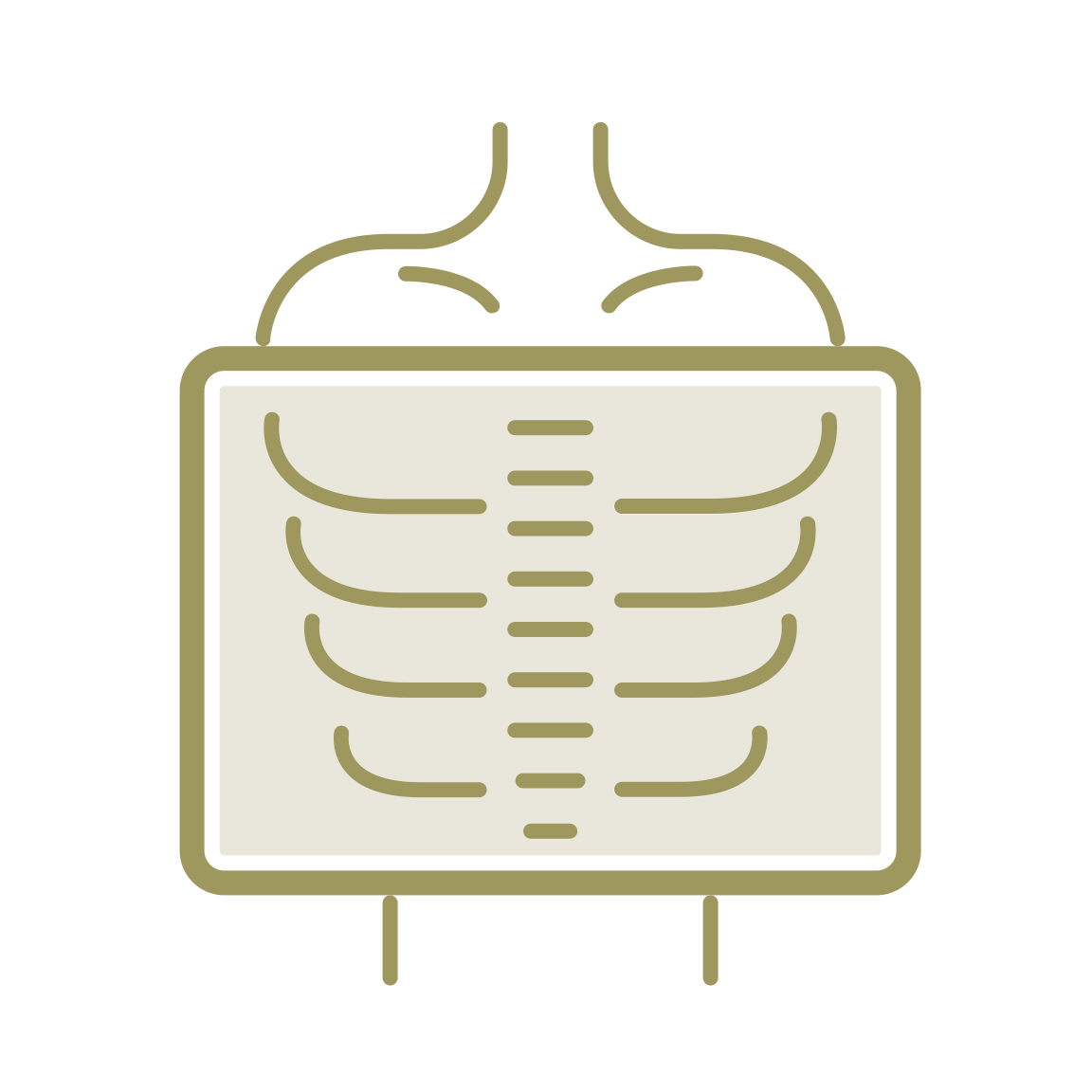 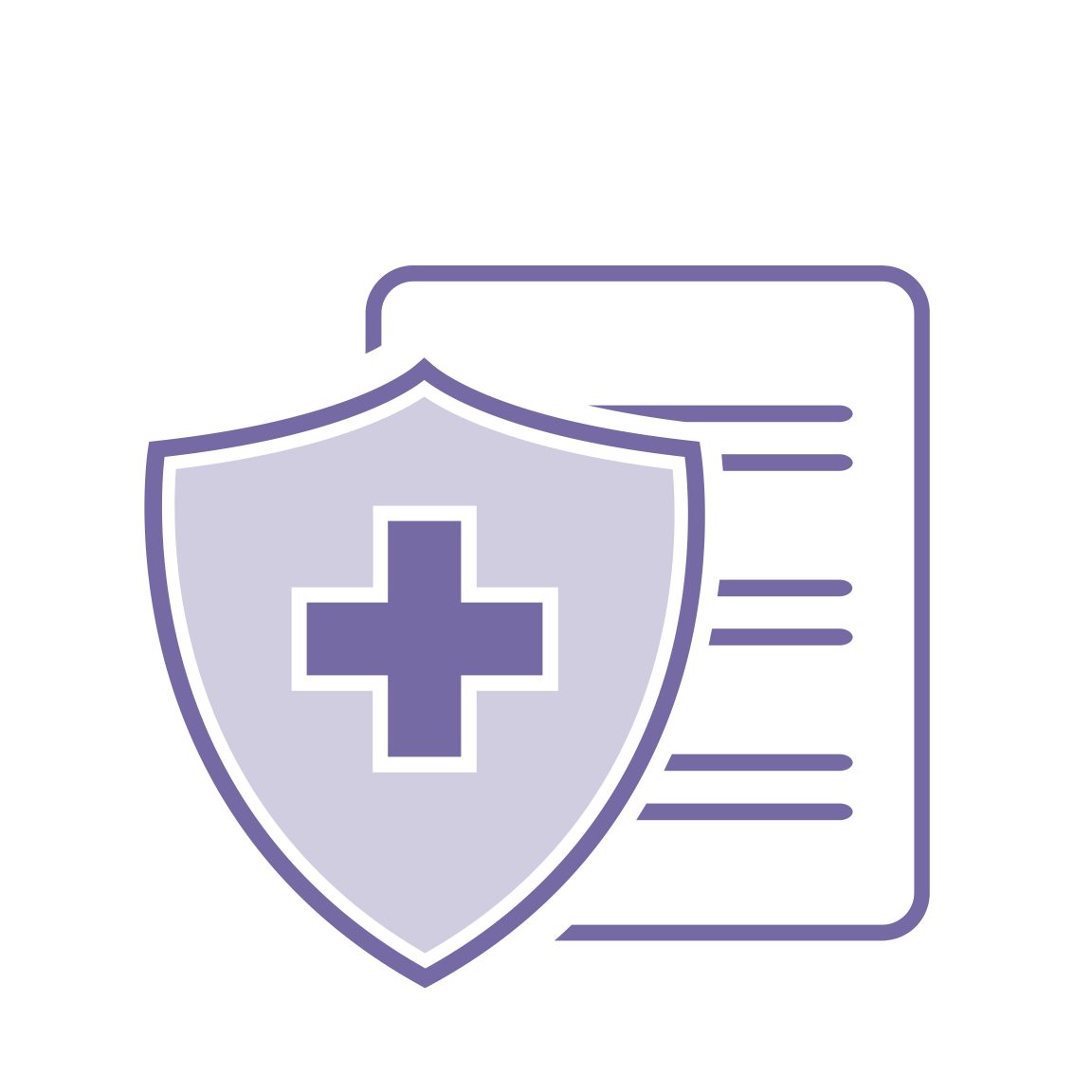 HFHC
Improved HC Proxies on file for 65+ from 37% to 51% from March to September 2021
PRIMARY CARE
Reduced incomplete / expired pain contracts from 495 to 449 from June to November 2021
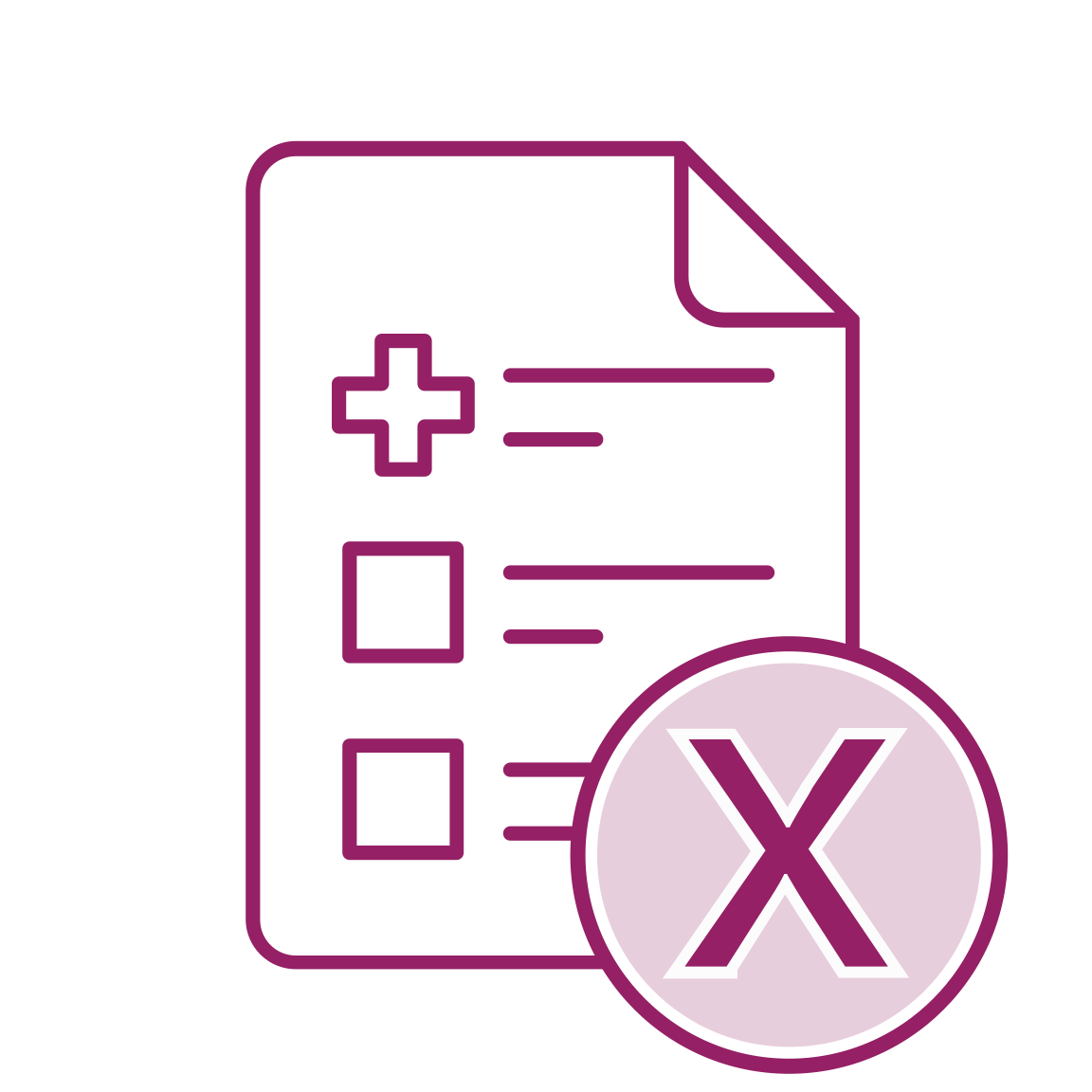 9
But are the UBTs making a difference?*
Where the UBT advantage shows up most strongly
“I am involved in decisions that affect my work.”
“This organization treats employees with respect.”
“Senior management provides a work climate that promotes patient safety.”
“This organization conducts business in an ethical manner.”
“This organization supports me in balancing my work life and personal life.”
“I get the tools and resources I need to provide the best care to our patients.”
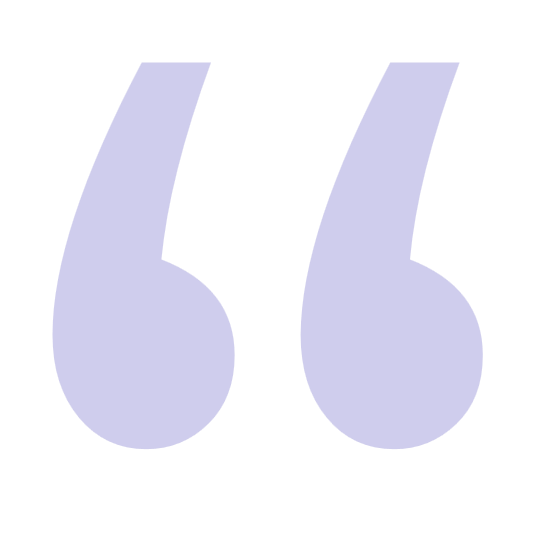 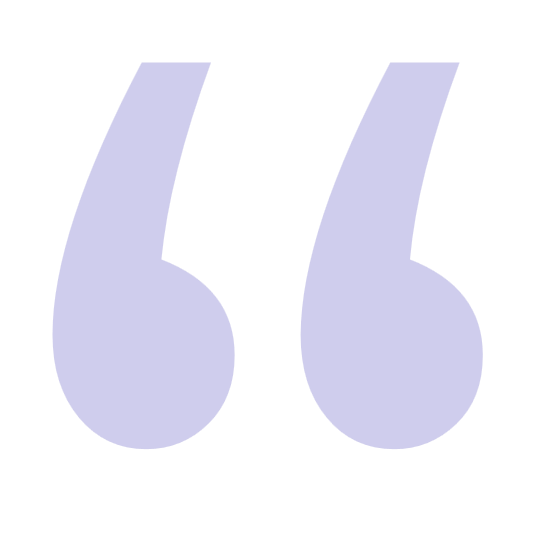 * From 3/20 PG Caregiver Engagement Survey, UMMHC
10
Which areas have UBTs now?
Oncology Clinic
Diabetes Clinic
Primary Care Clinic
Tri River Family Health Center
67 Belmont
Hand Clinic
Hahnemann Family Health Clinic
Pedi Clinic
Ortho Clinic
Neurodiagnostic Clinic
Antepartum Ultrasound
Vascular Office
Vascular Lab
Heart and Vascular Interventional Lab
Memorial Cat Scan
Memorial Radiology
University Radiology Scheduling
Memorial Inpatient Pharmacy
University Prescription Center
Memorial Prescription Center
Nursing Operations
Comm Center (EMS/Lifeflight Dispatch)
Respiratory Therapy
Memorial Emergency Department
Single Billing Office
11
launch sequence next steps
12
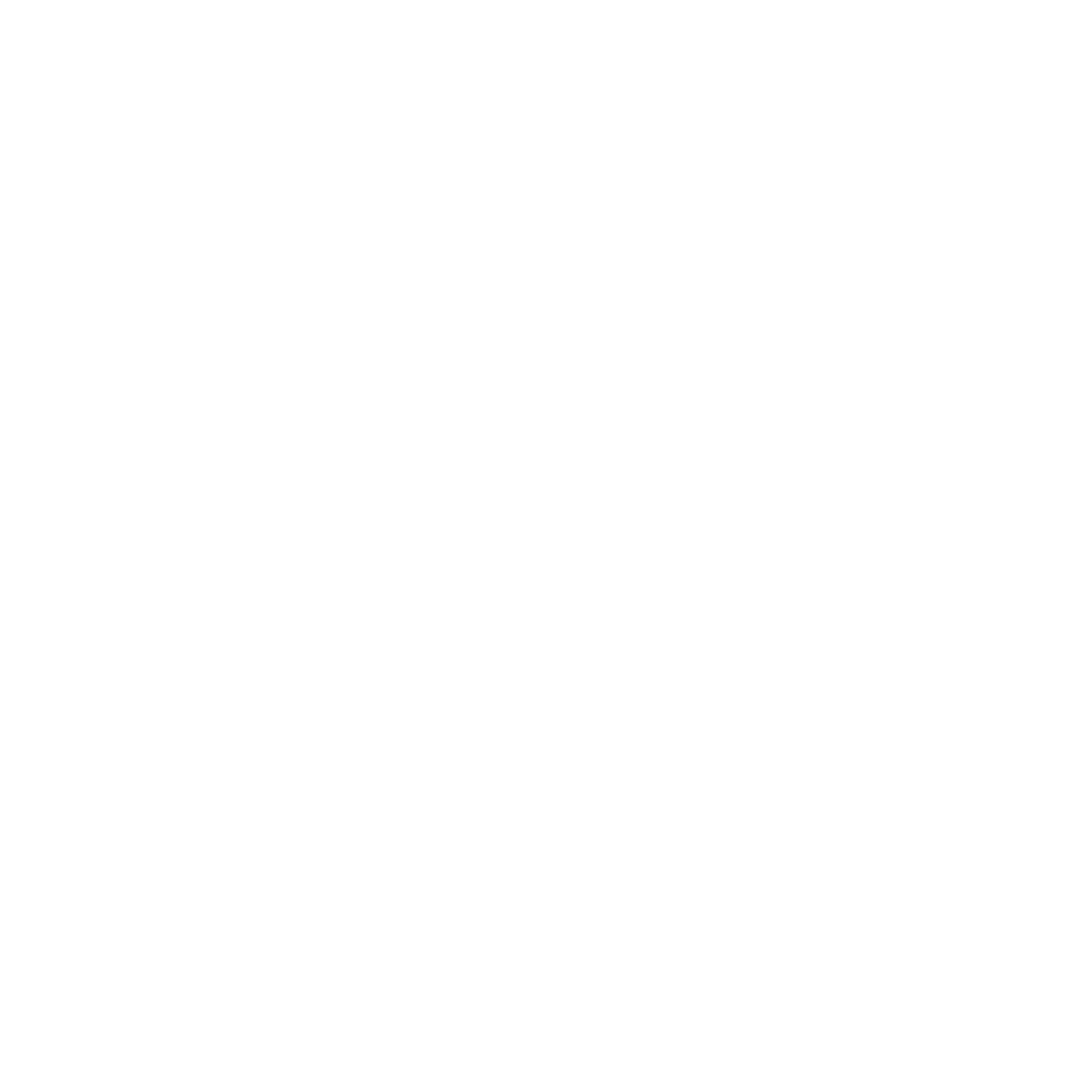 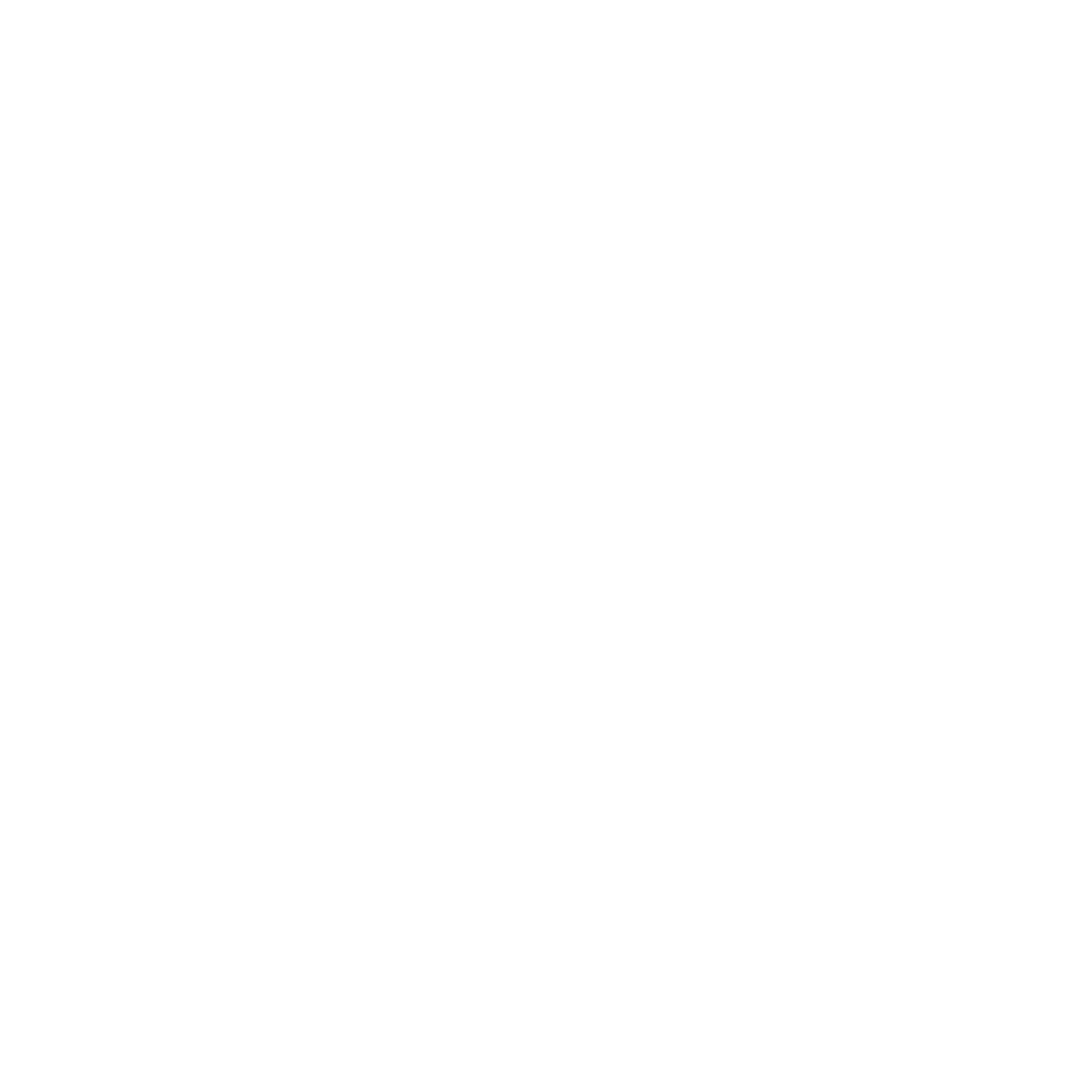 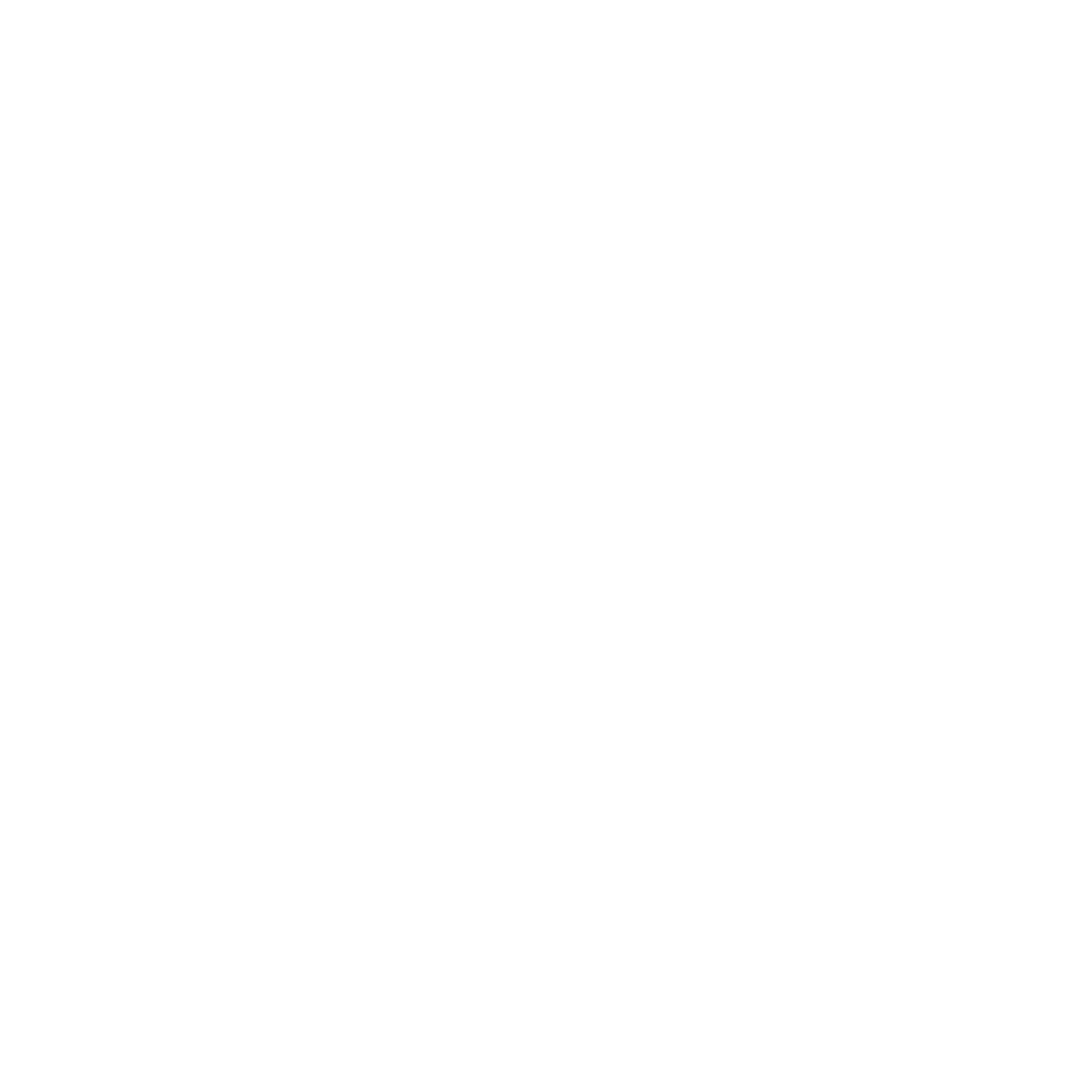 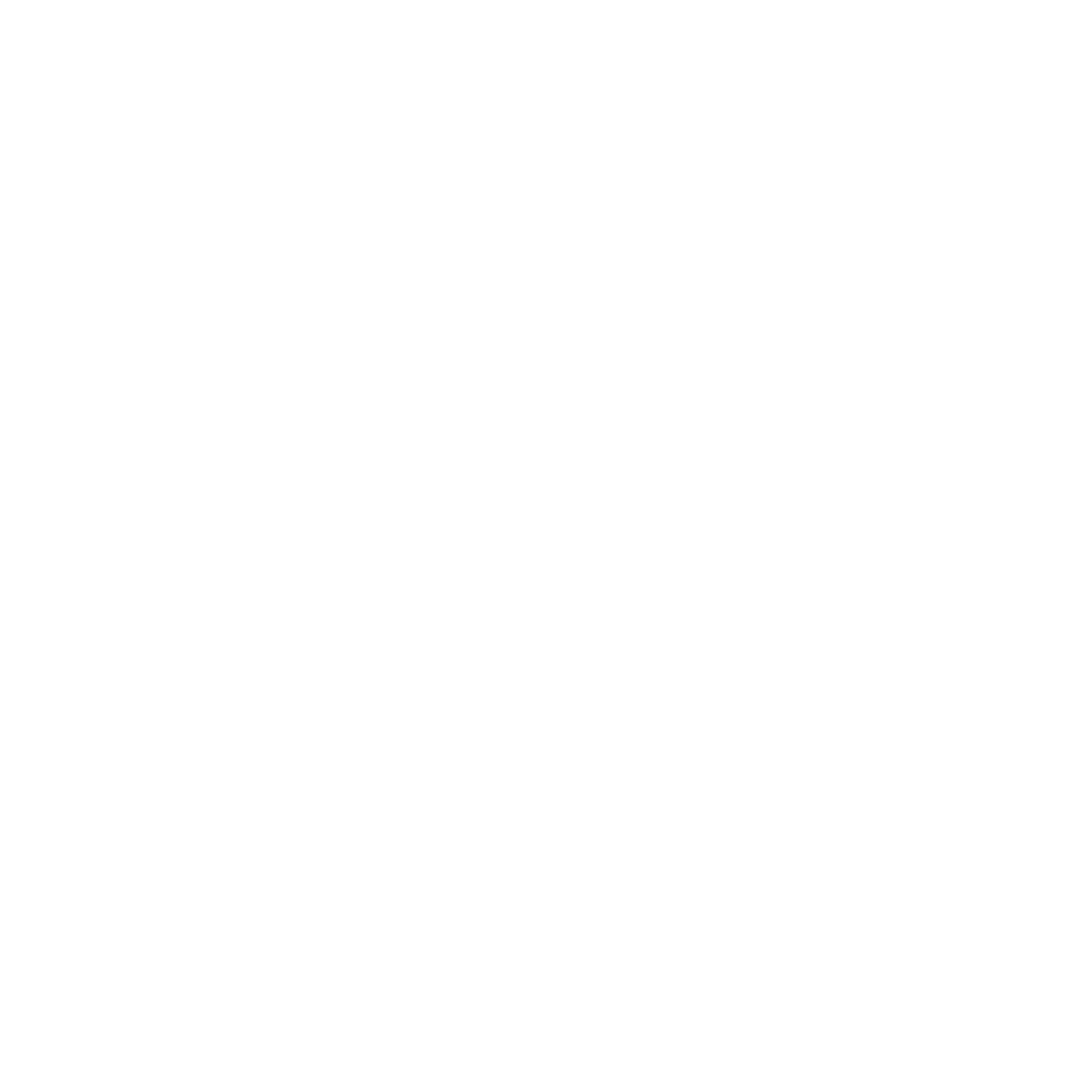 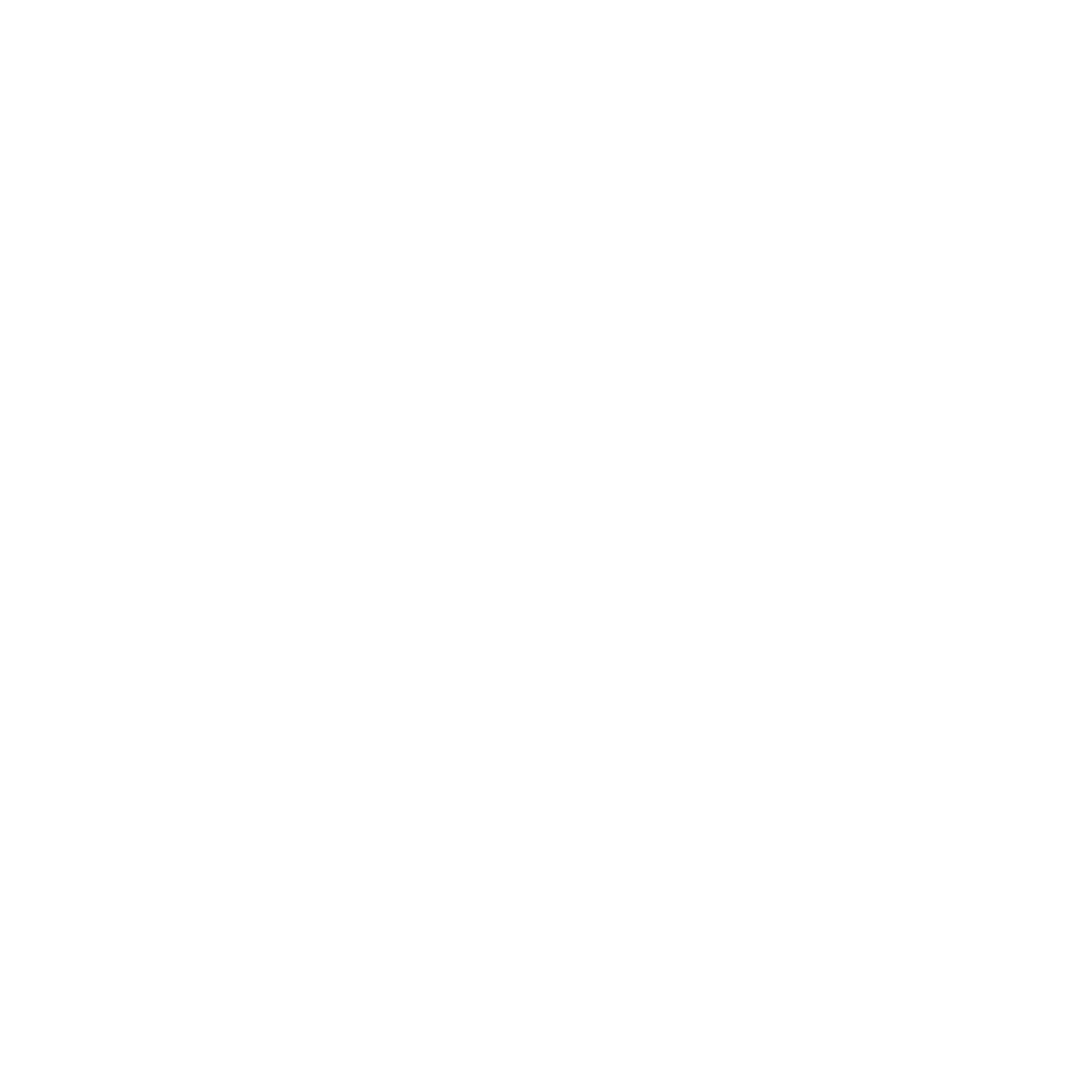 UNIT BASED TEAM CHARTER:  PRIMARY CARE CLINIC
PURPOSE
METHOD
UBT LEADERSHIP ROLE
UBT COMMITTEE ROLE
A UBT is a collaborative partnership comprised of frontline staff, managers, and clinicians. In alignment with system, medical group and medical center goals, Our UBT will identify clinical and operation improvement opportunities within our unit and innovate solutions together. 

The goal of the UBT is not only to get better results, but to improve how caregivers feel at work by engaging them at a deep level in measurably improving the work itself.
Working on no more than 2-3 critical areas at a time, the UBT will improve through running frequent, small, measurable tests of change in order to make a measurable impact. 
The UBT Coordinating Committee will meet regularly to select issues, design experiments, learn and adjust, and track progress.
UBT Co-Leads direct/facilitate improvement work of team, Coordinating Committee meetings, encourage broad participation: 
Labor: Rita Caputo 
Management: Andrea Santiago
Clinician (optional): ______________
UBT Co-Sponsors support the co-leads, remove barriers, align UBT work to system goals, focus not just on results themselves but how we get results):  
Labor: Carol H.
Management:  Shavel Aldophe

UBT Coach helps UBT use PI tools, adhere to UBT structure, support learning:  Will Erickson
UBT Committee (UBTC) is made up of a broad spectrum of roles, helps select issues to focus on and solutions to test, and helps implement changes:
Dr. J. Subrarmanian, MD
AnnMarie Peterson, RN
Denise Nickish, LPN
Rose Welsh, ASR
Cathy Cotton, ASR (PAs)
Diane Bolden, MOA
Alicia Giroux, MOA
Kara Goodwin, Admin
Decisions will be made by consensus
Be on time and present
Follow the agenda, and come prepared
One person talks at a time
Everyone has a voice
Participation equals progress
Respect confidentiality
Listen to understand
Think and talk possibility - ‘what would it take?
All meeting participants will strive to communicate content to rest of dept
_______________________________
_______________________________
MEETING GROUND RULES
QUARTERLY MEETINGS
MEETINGS
SCOPE
The UBT shall focus on the work of the unit with an eye toward improving the patient and caregiver experience of care.
Each UBT should have regularly scheduled UBTC meetings, co-lead prep meetings, and idea huddles:
UBTC mtg time:  ______________
Co-lead Prep mtg time:   _________
Idea Board huddle time:  _________
Last update:  11/17/21